Organizācijas kultūra
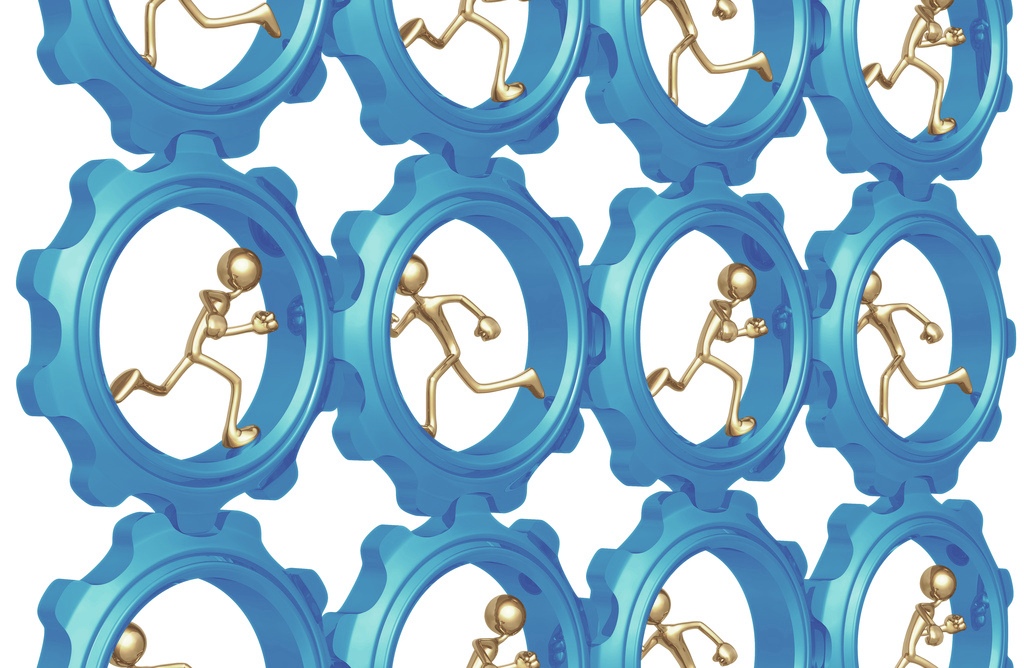 1
[Speaker Notes: Prezentācijas autori Antra Avena (Cēsu 1. pamatskola, Cēsu pašvaldība), Ilva Cinīte (Rīgas Valsts 2. ģimnāzija).
Prezentācija paredzēta skolotāju tālākizglītības kursiem.]
Kas ir kultūra?
Jēdziens kultūra (latīņu: cultura, kas sakņojas vārdā colere — 'kultivēt')
Vēsturiski nosacīts sabiedrības un cilvēka dzīves un darbības organizācijas tipu un formu, kā arī sabiedrības un cilvēka materiālo un garīgo vērtību kopums (cilvēcei, cilvēku grupām, arī kādam laikposmam, sabiedriski politiskai formācijai); cilvēku garīgās dzīves sfēra.
Lauksaimn. Paveids, suga (kultūraugiem); šī paveida, sugas augi.
Biol. Cilvēka radītajos apstākļos izaudzēta (mikroorganismu) kolonija.
2
[Speaker Notes: Jēdziena «kultūra» skaidrojums.]
Kas ir organizācija?
Personu, sabiedrisku grupu, valstu apvienība, ko vieno kopēja darbības programma, kopējs mērķis, uzdevums.
parasti vsk. Darbība, process → organizēt.
Struktūra, uzbūve (priekšmetam, parādībai u. tml.).
3
Kā veidojas organizācijas kultūra?
Mirklis, kad organizācijas vadītājs, piemēram, skolas direktors, sper soli, lai ietu kopsolī ar savu komandu, mācītos pats un atļautu augt padotajiem, ir mirklis, kad organizācija kļūst efektīva un ar augstu kultūru.
Mirklis, kad padotais, piemēram, skolotājs saprot, ka ir viens no komandas dalībniekiem un ir gatavs augt kopā ar pārējiem, sadarboties, lai sasniegtu kopēju mērķi, ir mirklis, kad organizācija kļūst efektīva un ar augstu kultūru.
Kādi jūsuprāt ir svarīgākie nosacījumi organizācijas kultūras veidošanai?
4
[Speaker Notes: Nodarbības ievads (7—10 min.). Vadītājam ievada sarunai.
Kā veidojas organizācijas kultūra? Dalībnieki vispirms pa vienam (~ 2 min.), tad grupās (~ 3 min.) uzraksta savuprāt svarīgākos nosacījumus organizācijas kultūras veidošanai. Tad īsi diskutē starp grupām.]
Kas ir organizācijas kultūra?
[Speaker Notes: Lai sāktu pētīt organizācijas kultūru, vispirms jāizprot un jāpieņem ideja, ka:
jebkura organizācija ir „dzīvs organisms” un atvērta sistēma; 
jebkuru organizāciju veido cilvēki, kuri ir galvenais spēks un avots, un tajā pašā laikā bremzētājspēks organizācijas izaugsmei un attīstībai.

Vai darbinieks savu darbu paveiks, kā rakstīts uzņēmuma noteikumos un darba aprakstā, vai ar vienīgo domu – ātrāk beigt darba dienu? Vai tam visam klāt arī tiks pievienotā vērtība – darbinieka radošā pieeja, ieinteresēta attieksme pret savu darbu, savu uzņēmumu un mani kā sava uzņēmuma klientu? Tagad iedomāsimies: es kā ļoti apmierināts klients, izejot no šī uzņēmuma, labpatikā nodomāju vai saku „kāda šeit ir uzņēmuma kultūra!” Arī neapmierinātības gadījumā domāšu vai teikšu tāpat, tikai intonācija gan krietni atšķirsies...Uzņēmuma kultūrai kā jēdzienam ir relatīvi nesena izcelsme. Kaut gan jēdzieni “grupu normas” un “klimats” psihologu aprindās pazīstami jau sen, “kultūra” kā zinātnes jēdziens lietots tikai no pagājušā gadsimta astoņdesmitajiem gadiem. Salīdzinājumā ar organizācijas klimata (kā cilvēki uztver un pārdzīvo organizācijā notiekošo) jēdzienu, organizācijas kultūras jēdziens ir plašāks un dziļāks.]
Kas ir organizācijas kultūra?
(pēc amerikāņu psihologa Edgara Šeina (Schein).
Organizācijas kultūra ir organizācijas locekļu izveidoto un attīstīto pamatpieņēmumu kopums, kas iemācīts un apgūts, risinot ārējās adaptācijas un iekšējās integrācijas problēmas. Šis pieņēmumu kopums ir nostiprinājies un sevi apliecinājis praksē un tāpēc tiek uzskatīts par pareizu.

Šie pamatpieņēmumi tiek nodoti jaunajiem organizācijas locekļiem kā pareizas uztveres, domāšanas, jūtu veids ārējās adaptācijas un iekšējās integrācijas problēmu risināšanai.
[Speaker Notes: Runājot amerikāņu psihologa Edgara Šeina (Schein) vārdiem, organizācijas kultūra ir organizācijas dalībnieku izveidoto un attīstīto pamatpieņēmumu kopums. Tas ir apgūts, risinot ārējās adaptācijas un iekšējās integrācijas problēmas, un šis pamatpieņēmumu kopums ir nostiprinājies un sevi apliecinājis praksē un tāpēc tiek uzskatīts par pareizu. Šie pamatpieņēmumi tiek nodoti jaunajiem organizācijas locekļiem kā pareizas uztveres, domāšanas, jūtu veids ārējās adaptācijas un iekšējās integrācijas problēmu risināšanai. Šis pieņēmumu kopums ir pietiekami dzīvotspējīgs, lai jaunie darbinieki to pārņemtu kā piemērotāko un īsto uztveres, domāšanas un jušanas veidu organizācijā – veicot ikdienas darbus, risinot problēmas, ievērojot tradīcijas un rituālus.Tātad varam teikt, ka uzņēmuma kultūra ir veids kā mēs dzīvojam un darbojamies uzņēmumā. Ārēji to parāda mūsu uzvedība, kā mēs attiecamies pret klientiem, kādas ir mūsu savstarpējās attiecības un kā mēs pieņemam lēmumus.]
Kas veido organizācijas kultūru?
(pēc beļģu pētnieka Pola Vanaerdes)
Organizācijas kultūras pamats ir trīs nemainīgas vērtības: 
godprātība, 
savstarpējā cieņa un 
atvērtība
Kas veido organizācijas kultūru?
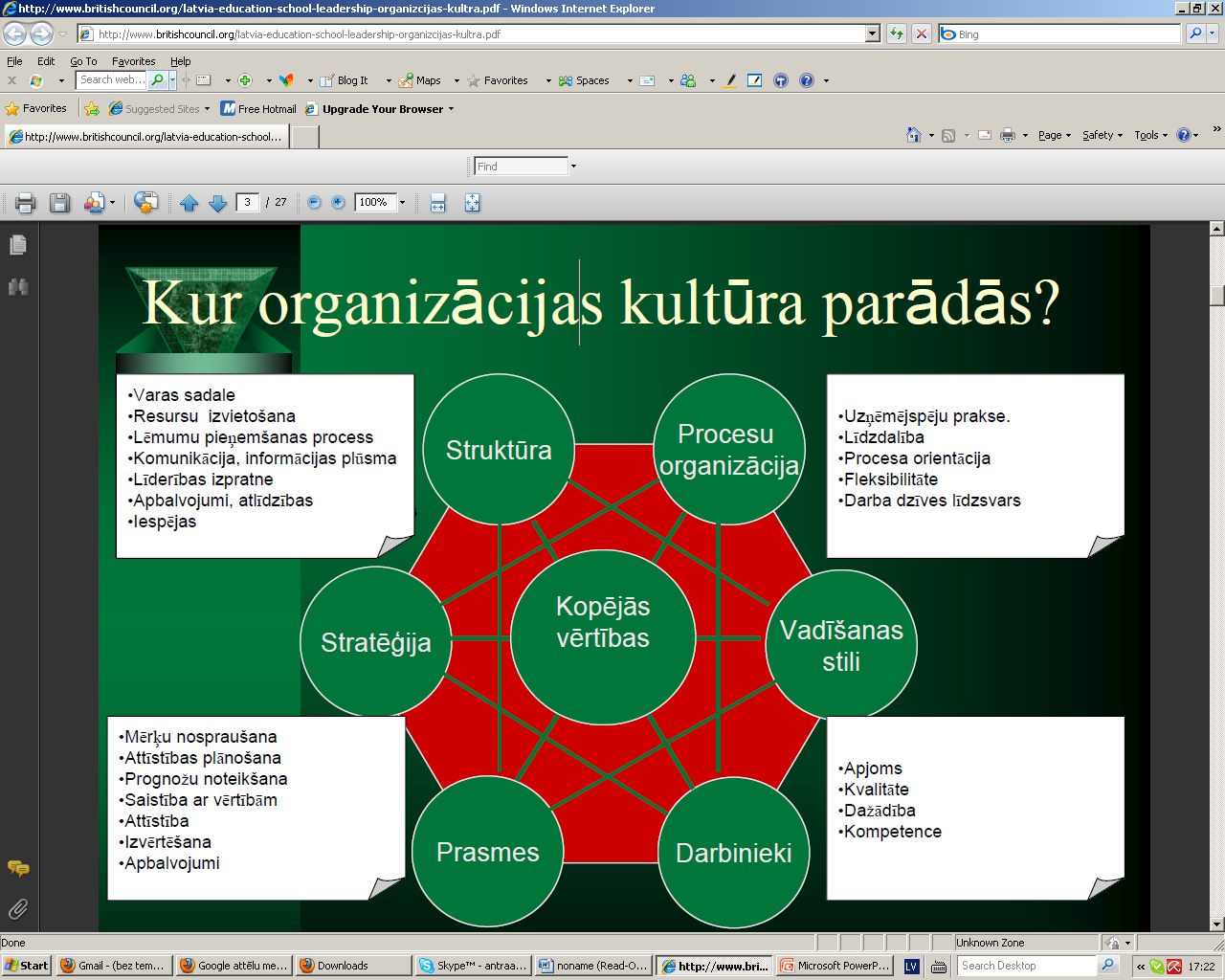 Kā norisinās organizācijas kultūras veidošanās?
Organizācijas kultūra veidojas pakāpeniski no:
[Speaker Notes: Organizācijas kultūra veidojas pamazām no uzvedības, attieksmes, rezultāta, gaidām.

Piemērs: īpašnieki atvēruši jaunu kafejnīcu, ir noformulēta skaidra misija, izstrādāta stratēģija, darbā pieņemts vadītājs un darbinieki. Jau no paša sākuma, domājot par uzņēmuma veidošanu, tā stratēģiju, atrašanās vietu, iekārtojumu, vadītājiem, darbiniekiem un klientiem, tā īpašnieki gan apzināti, gan arī neapzināti rada jaunā uzņēmuma vērtības un normas. Vērtības izpaužas uzskatos, uzvedībā, attieksmē, jebkurā darbībā. Vērtības raksturo uzņēmuma prioritātes un rada darbības noteikumus. Kā var redzēt vērtības? Tās izpaužas valodā (piemēram, kā viens otru uzrunājam), rituālos (piemēram, vai rīkojam kopīgus pasākumus, svinam dzimšanas dienas), nostāstos (piemēram, vai jaunie darbinieki, uzzina par to, kā sākās uzņēmuma veidošanās).Savukārt kolektīva uzvedības normas var izveidoties jau dažu dienu laikā uzņēmuma darbības sākumā. Piemēram, no rīta pirms kafejnīcas atvēršanas ir kopīga tikšanās visiem darbiniekiem, lai īsi aprunātos – kā mums klājas, kas plānots. Tas ir svarīgi, jo katrs jaunais darbinieks, lai iekļautos grupā, šo normu ievēros. Šādas uzvedības normas rodas ātri – dažās stundās vai dienās, un cilvēki tās ļoti labi apzinās: ja es no rīta piedalos (uzvedības norma), tad esmu kolektīva daļa (rezultāts). Tātad es sagaidu, ka tā notiks vienmēr, ja piedalīšos (gaidas).Atšķirībā no gaidām attieksme rodas vairāku mēnešu vai gada laikā, pie tam, cilvēks savu attieksmi apzinās daudz mazāk nekā gaidas. Uzvedība, kas bija ietverta uzvedības normās, tagad ir ietverta attieksmes normās. Atgriežoties pie ikrīta tikšanās. Piemēram, laikam ejot, darbinieki vairs nedomā, vai tas ir obligāti, vai nē; vai tas ir labi vai nē; vienkārši visi sagaida, ka tā sākas diena šīs kafejnīcas darbiniekiem. Tā daudziem uzvedības modeļiem un gaidām iesakņojoties, uzņēmumā pakāpeniski veidojas attieksme un vairāku gadu garumā veidojas kultūra un cilvēki to gandrīz nemaz neapzinās. Ja kāds jaunais darbinieks pavaicā, vai viņam arī jānāk katru rītu uz šo sapulci, tad pārējos darbiniekos tas varētu radīt izbrīnu – pie mums tā tas ir un viss (mēs tā dzīvojam, tā pie mums pieņemts).]
Kā raksturot organizācijas kultūru?
Emocionāli inteliģentu organizācijas kultūru raksturo:
Vērtīborientēta organizācijas kultūra
Emocionāli inteliģenta vadība un emociju menedžments
Darbinieka kā personības vērtības atzīšana
Starppersonu komunikācijas veicināšana vertikālā un horizontālā līmenī
Neformālo attiecību veicināšana
Vērtībās balstīta motivācija
[Speaker Notes: Emocionāli inteliģentu organizācijas kultūru raksturo:
Vērtīborientēta organizācijas kultūra
Emocionāli inteliģenta vadība un emociju menedžments – prasme izkopt un vadīt citu cilvēku emocijas ir savstarpēji cieši saistītas
Darbinieka kā personības vērtības atzīšana
Starppersonu komunikācijas veicināšana vertikālā un horizontālā līmenī
Neformālo attiecību veicināšana
Vērtībās balstīta motivācija]
Kāpēc ir svarīgi izprast organizācijas kultūru?
Lai atbildētu sev uz jautājumu, vai šī kultūra mums palīdz sasniegt mērķus, vai gluži pretēji – kavē mūs ceļā uz sasniegumiem.
Lai palīdzētu apzināties, kādas ir organizācijas izaugsmes iespējas, skaidrāk izprotot katra organizācijā strādājošā indivīda mērķus un motīvus
[Speaker Notes: Atbildes uz šiem jautājumiem meklējamas gan tad, ja esi organizācijas vadītājs, gan arī, ja esi darbinieks – lai saprastu, vai jūties labi savā darba vietā.]
Kādi faktori ietekmē organizācijas kultūru?
Procesi, kas notiek sabiedrībā, ietekmē notikumus uzņēmuma iekšienē un otrādi, uzņēmumos notiekošais tieši vai netieši ietekmē sociālo vidi: 
ekonomiskā situācija vai procesi tirgū
izmaiņas politikā vai sociālās tendences
labu speciālistu trūkums vai darbinieku «rotācija»
[Speaker Notes: Neviens uzņēmums nav izolēts, tas ir daļa no sabiedrības. Tātad procesi, kas notiek sabiedrībā, ietekmē notikumus uzņēmuma iekšienē un otrādi, uzņēmumos notiekošais tieši vai netieši ietekmē sociālo vidi. Piemēram, ja runājam par ārējiem faktoriem, tad šobrīd diez vai kāds no uzņēmumiem varēs apgalvot, ka to neietekmē ekonomiskā situācija vai procesi tirgū. Būs uzņēmumi, kurus ietekmēs izmaiņas politikā vai sociālās tendences. Īpaši saasināts jautājums, kas skar gandrīz ikvienu nozari, ir labu speciālistu trūkums vai darbinieku rotācija. Visi šie faktori ir svarīgi un liek uzņēmumam reaģēt uz šo faktoru ietekmi un būt elastīgam. Taču, lai uzņēmums varētu izdzīvot mainīgajā vidē, uzņēmumam pašam jābūt skaidrai izpratnei par to, kas notiek uzņēmuma iekšienē – kāda ir stratēģija, mērķi, procesi, kāda vērtība ir cilvēkiem, attiecībām un komandai.]
Kā kļūt par labu organizāciju?
Gan biznesa uzņēmumam, gan skolai – jebkurai organizācijai ir jādomā par jautājumiem:
Kāda ir organizācijas vieta tirgū?
Kāda ir organizācijas misija?
Kas rada atšķirību starpvairākām labākajām organizācijām?
Kas nosaka organizācijas spēju sasniegt labākus rezultātus?
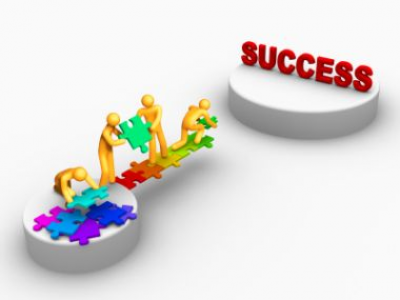 [Speaker Notes: Katra uzņēmuma galvenais jautājums ir par savu vietu tirgū. Atbilde visbiežāk ietverta ir uzņēmuma misijā, piemēram, būt pirmajam…, būt labākajam…, būt interesantākajam... utt. Tomēr, ja jau katrs uzņēmums vēlas būt labākais, tad, kas rada atšķirību starp vairākiem labākajiem uzņēmumiem? Iespējams, ka tie ir sniegtie pakalpojumi, to kvalitāte, attīstība un apkalpošanas stils. Lai gan dažādi uzņēmumi var sniegt vienu un to pašu pakalpojumu, gandrīz ikvienam no mums zināmi gadījumi, kad, piemēram, diviem uzņēmumiem ir apmēram vienādi resursi savas darbības sākuma pozīcijās, tomēr, pēc kāda laika viens no tiem sasniedz labākus rezultātus nekā otrs. Ja jau materiālie resursi nav izšķirošie, tad kas nosaka uzņēmuma spēju sasniegt labākus rezultātus, būt labākajam, būt pirmajam klienta domās? Tā vērtība, kuru neviens nevar nokopēt, ir uzņēmuma kultūra, kuru rada paši cilvēki, darbinieki.

Par šiem jautājumiem mūsdienās arī jādomā pedagoģijas organizācijām – skolām, bērnu dārziem, tālākizglītības organizācijām utt.]
Vai var kļūt par labāko organizāciju?
Nav vienas pareizākās vai labākās organizācijas kultūras, ir tikai piemērotākā kultūra
Galvenā loma organizācijas kultūras veidošanā, uzturēšanā vai pārveidošanā ir organizācijas vadītājam
Organizācijas kultūras aspekti vienmēr ir cieši saistīti ar cilvēku motivācijas aspektiem
Kā novērtēt, analizēt organizāciju?
Veisbords (Weisbord,1978)
[Speaker Notes: Kreisajā pusē ir vērtēšanas jomas, labajā – jautājumi organizācijas novērtēšanai.]
Vai iespējams mainīt organizācijas kultūru?
Organizācijas  kultūras pārmaiņas var būt saistītas:
ar ārējās vides diktētiem noteikumiem
ar uzņēmuma iekšējās vides faktoriem
Organizācijas kultūru var mainīt, taču ne mehāniski.
Katra kultūra ir pakļauta attīstībai un izaugsmei. 
Uzvedības, attieksmes un kultūras izmaiņām nepieciešams ilgs laika periods.
[Speaker Notes: Kultūra nav sastindzis un nemainīgs lielums, patiesībā tā ir ļoti trausla. Uzņēmuma kultūras pārmaiņas var būt saistītas gan ar ārējās vides diktētiem noteikumiem, kad uzņēmuma kultūra vairs neatbilst ārējās vides prasībām, gan saistībā ar uzņēmuma iekšējās vides faktoriem, Viena uzņēmuma dažādās daļās vai filiālēs var pastāvēt dažādas kultūras.
Protams, kultūru var mainīt, taču ne mehāniski. Katra kultūra ir pakļauta attīstībai un izaugsmei. Līdzīgi kā mums indivīdiem, kuri ļoti negribīgi atsakāmies no saviem ieradumiem un pieradumiem, arī uzņēmumi viegli nepadodas ārējo notikumu vai jaunu darbinieku ietekmei, lai kaut ko mainītu. Vispirms jāpēta uzņēmums, tā attīstība, cilvēki, cilvēku uzvedība. Tas nozīmē, ka ikdienas dzīvē jādemonstrē uzvedība, kas rada uzticību. Lai veidotu stabilu kultūru, pārmaiņu procesiem, komunikācijai un attiecībām jābūt caurskatāmām. Tātad, uzvedības, attieksmes un kultūras izmaiņām nepieciešams ilgs laika periods.]
Organizācijas kultūra ļauj darbiniekiem izjust zināmu psiholoģisko drošību, tāpēc, cenšoties mainīt cilvēku attieksmi, tiek provocēta ļoti liela pretestība.
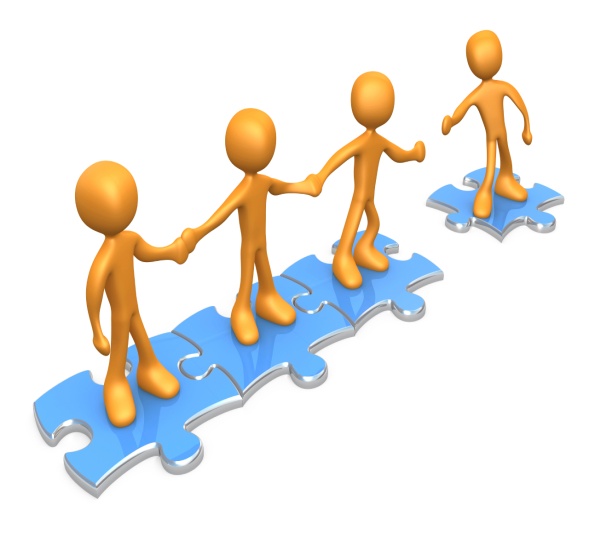 Organizācijas kultūra un tās vadība
Ārējā 
izvērtēšana
Vara
Centralizācija
Slēgta vadība
Testi 
Galīgais rezultāts
Attīstība
Kontrole
Decentralizācija
Atvērta vadība
Process
Pārdomu analīze
Iekšējā izvērtēšana
Uzticēšanās
[Speaker Notes: Organizācijas vadība lielā mērā nosaka to, kā veidojas organizācijas kultūra, darbinieku ikdienas gaitas, attiecības, attieksme pret organizācijai iekšējām un ārējām personām un tā joprojām.]
Organizācijas vadības struktūras
Piramīda – birokrātiskā




Tīklveidīga – izpildes
Zirnekļveidīga – varas




Ķekars-zvaigžņu kopa –  personības
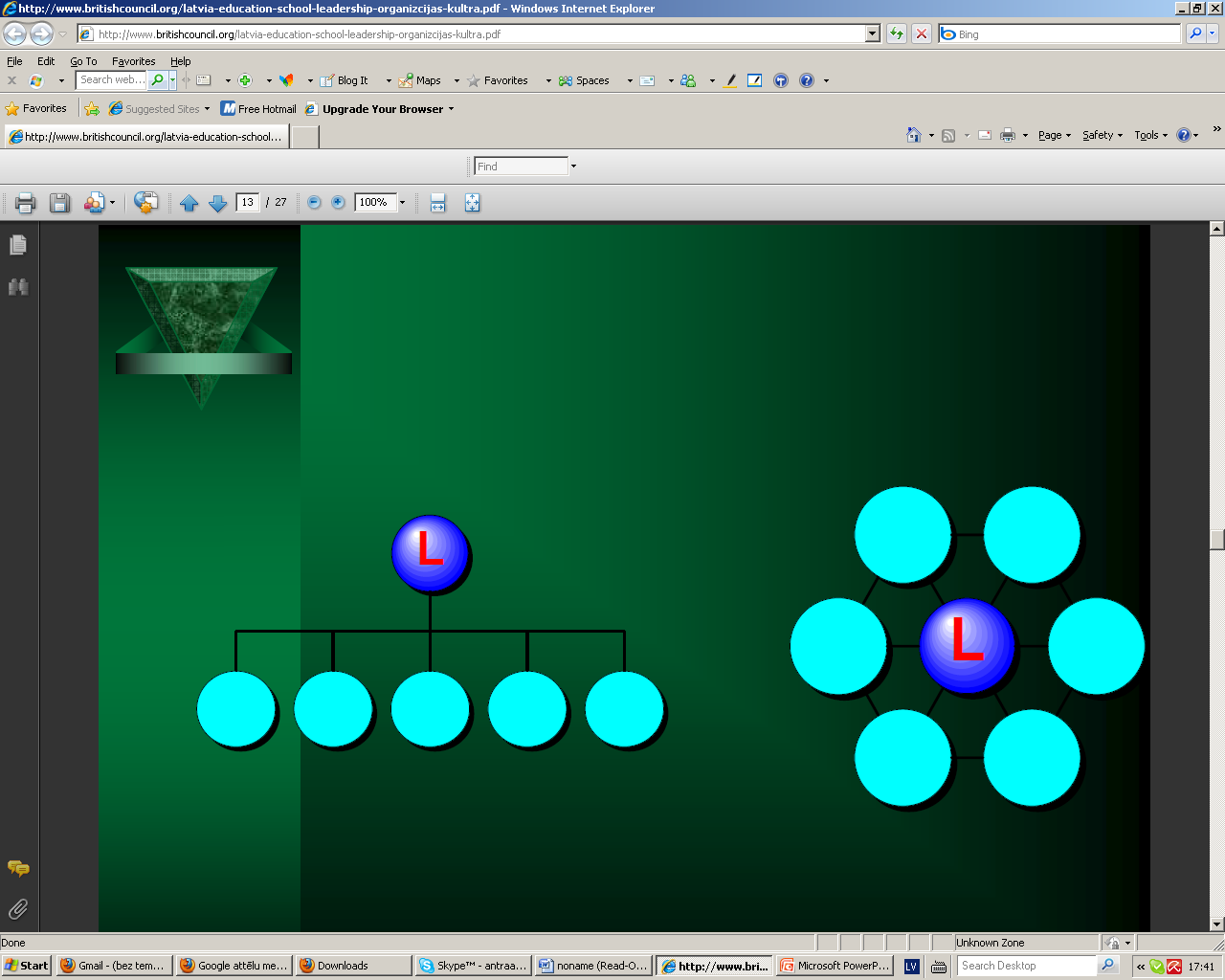 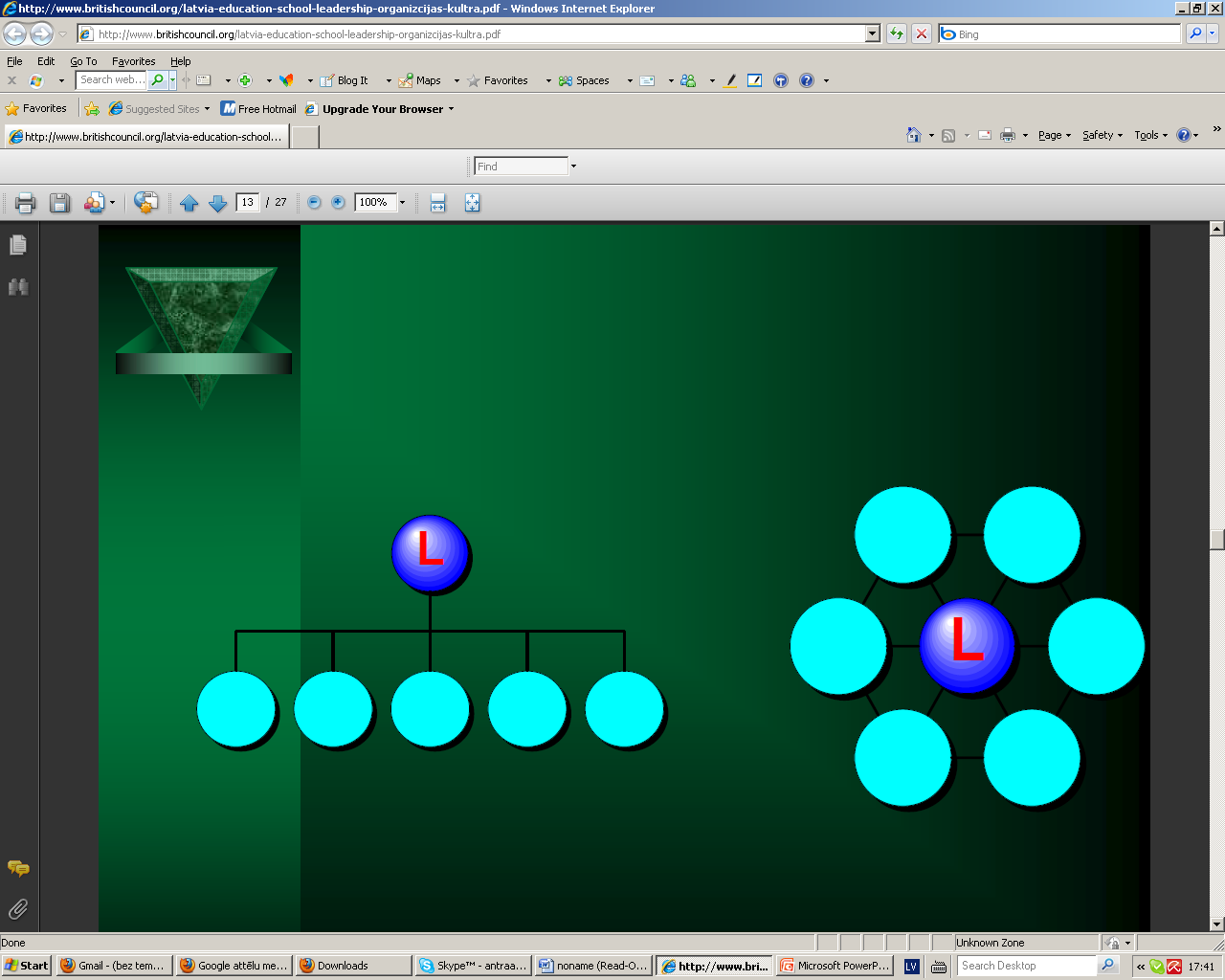 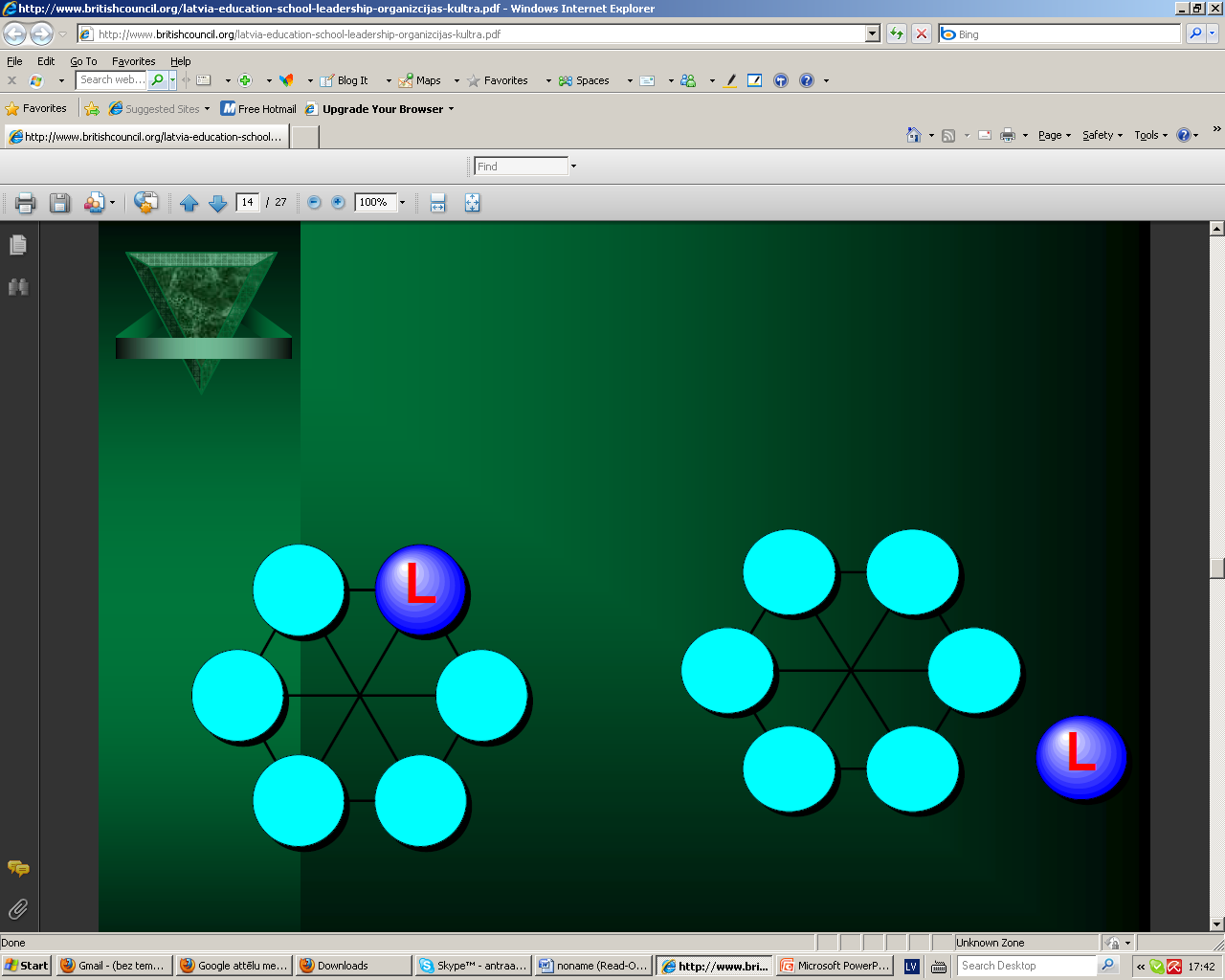 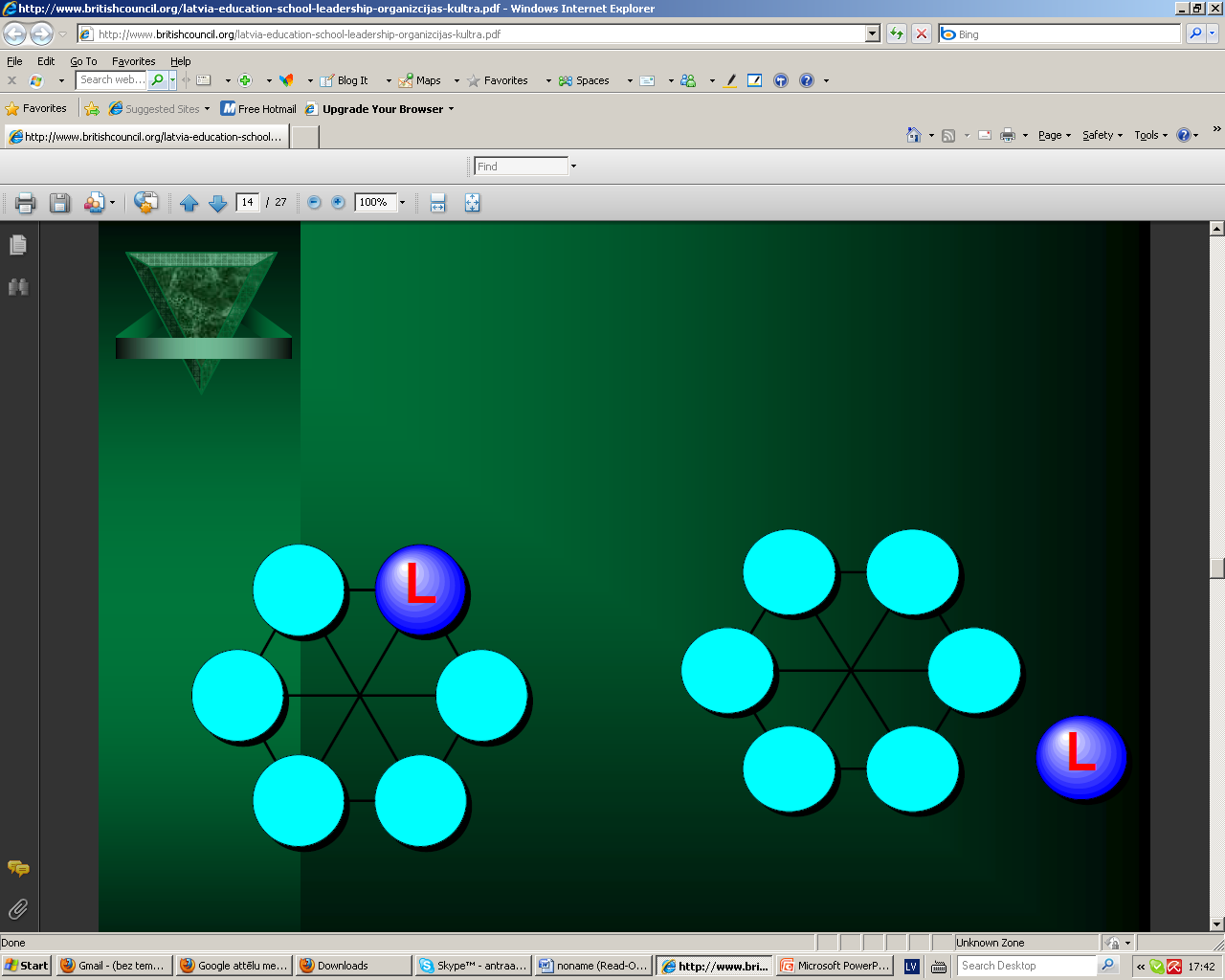 Sekmīgas vadības nosacījumi
Ilgtspēju līdzdalībai vadībā ir iespējams veidottikai visiem kopā.
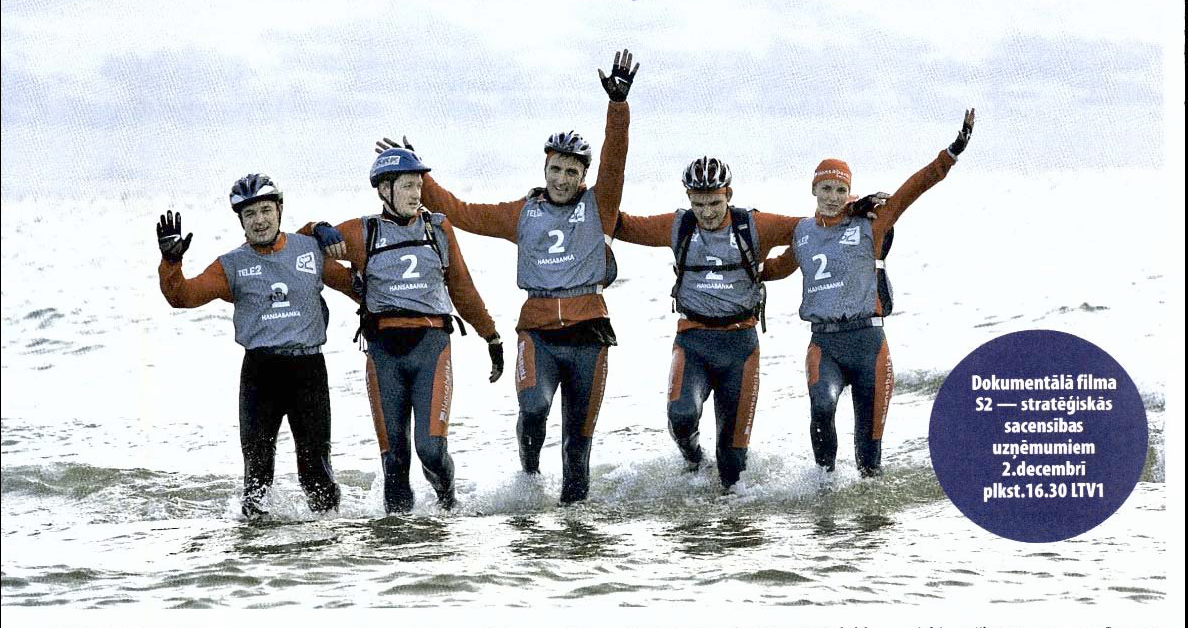 JA TU VĒLIES TIKT ĀTRI UZ PRIEKŠU, EJ VIENSJA GRIBI TIKT TĀLU, EJ KOPĀ AR CITIEM Afrikāņu sakāmvārds
20
[Speaker Notes: Ilgtspēju līdzdalībai vadībā ir iespējams veidot tikai visiem kopā. Ilgtspējīgs uzņēmums vai kolektīvs, kas spēj sasniegt augstus mērķus, strādāt ar augstu atdevi un efektīvi, veidojas organizācijās vai apvienībās, kas balstītas uz demokrātiskas vadības pamatiem. 
Afrikāņu sakāmvārds vēsta: „Ja tu vēlies ātri tikt uz priekšu, ej viens. Ja gribi tikt tālu, ej kopā ar citiem”. Vadītājs ar savu komandu var veidot dažāda veida organizācijas, un to kultūras līdz ar to būs atšķirīgas.]
Kas nosaka skolas kā organizācijas kultūru?
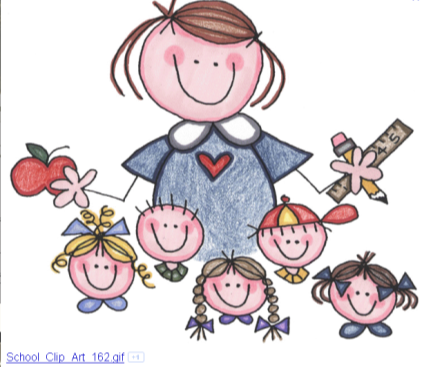 21
[Speaker Notes: Skola, tāpat kā jebkura cita organizācija, tiek veidota kā vadītāja un darbinieku-skolotāju kopdarba. Labas skolas kultūra un vērtības ir priekšnoteikumi atklātībai, sadarbībai, solidaritātei. Ja skolā ir augsta organizācijas kultūra, skolotāji ir ieinteresēti un entuziasma pilni, ar pozitīvu attieksmi pret skolēniem un mācīšanu. Šādā skolā skolotāji tic skolēnu spējām un viņu vēlmei mācīties. 
Protams, lielā mērā tieši no direktora un vadības atkarīgs, vai jums laimēsies strādāt šādā skolā. Skolas direktors ir pedagoģiskā darba vadītājs un organizators, kas veido kopīgās skolas vērtības un kultūru.]
Kas veido skolas vērtību profilu?
Tradīcijas
Cerības, izredzes
 Attiecības
Mācīšanās principi
 Ārpusklases aktivitātes
Lēmumu pieņemšanas process
Prasības klašu, skolas absolvēšanai
[Speaker Notes: Skolas kultūru nosaka:
tradīcijas
cerības, izredzes
attiecības
mācīšanās principi
ārpusklases aktivitātes
lēmumu pieņemšanas process
prasības klašu, skolas absolvēšanai]
Labas skolas kultūra, vērtības…
…ir priekšnoteikumi atklātībai, sadarbībai, solidaritātei:
Skolotāji ir ieinteresēti un entuziasma pilni, ar pozitīvu attieksmi pret skolēniem un mācīšanu
Skolotāji tic skolēnu spējām un viņu vēlmei mācīties
Skolas vadība un direktors ir pedagoģiskā darba vadītājs un organizators, kas veido kopīgās skolas vērtības un kultūru
Skolā ar augstu organizācijas kultūru:
Visi pieņem vērtības
Skolotāji mācās, fokusā – skolas attīstība
Atbildības sajūta par visu skolēnu mācīšanos
Visi sadarbojas, ir koleģiālas attiecības
Visi strādā kopā, lai izveidotu labāku skolu
Fokuss uz ikviena dalībniekaprofesionālo attīstību
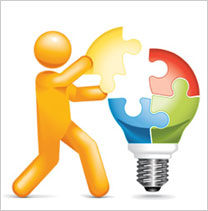 [Speaker Notes: Skolotāju un skolas vadības darbs lielā mērā noteiks arī to, kādi būs skolēnu sasniegumi un līdz ar to arī skolas slava. Skolēnu sasniegumi ir atkarīgi no tā, vai skolotāji mācās, vai fokusā ir skolas attīstība. Tāpat svarīgi ir, lai komanda sadarbojas un ir koleģiālas attiecības, visi strādā kopā , lai izveidotu labāku skolu. Un tajā pat laikā, strādājot kā komandai, skolas vadībai un katram dalībniekam ir jārūpējas un personīgi jāgādā par ikviena profesionālo attīstību. Ne tikai citu kolēģu, bet tieši pašam savu.]
Skolas vadītājs
Direktors, kurš mācās. Kā citi Tevi redz?
Esi paraugs
Radošs
Atvērts
Domājošs 
Tāds, kurš uzņemas risku
26
Citāts no prezentācijas «Organizācijas kulūra»
Andris Priekulis, Rīgas 3. vsk. direktors
[Speaker Notes: Skolu līderības projekts Latvijā.
Skolu līderības projekts (School Leadership Project) norisinājās Latvijā (2006.—2008.), tajā līdzdarbojās Lielbritānijas Padome Latvijā, IZM Izglītības satura un eksaminācijas centrs un Rīgas Domes Izglītības, jaunatnes un sporta departamentam sadarbībā ar Rietumanglijas Universitāti (University of the West of England).
Projekta laikā 23 Latvijas skolu vadītāji (skolu direktori, direktoru vietnieki un priekšmetu metodisko komisiju/apvienību vadītāji) strādāja pie darbības pētījuma (action research), ar mērķi paaugstināt savu līderības kapacitāti.
Viens no darba rezultātiem ir piecpadsmit principi līderu un līderības pilnveidei Latvijā. Viena no būtiskām atziņām šajos principos ir – skolai ir jābūt mācīties spējīgai organizācijai, kurā visi tās dalībnieki, kas veido šo organizāciju, mācās – īpaši skolu direktori, direktoru vietnieki un citi darbinieki, kuri pilda kādu no vadītāja funkcijām.
Viens no projekta dalībniekiem A. Priekulis projekta noslēgumā uzsver:
- Mums ir jātic, ka laba skola palīdz veidoties labai sabiedrībai.  Mēs nevaram sākt ar tehniku un metodēm.
Mums jāsāk ar to, ko mēs vēlamies sasniegt, par kādām vērtībām mēs iestājamies un kam mēs strādājam.
Mēs kļūstam par tādiem, kādas ir mūsu domas un mēs nevaram dot citiem to, ka nav mūsu spēkos.”]
Tavs darbs runā par tevi, ne tu pats. 
Latviešu sakāmvārds
29